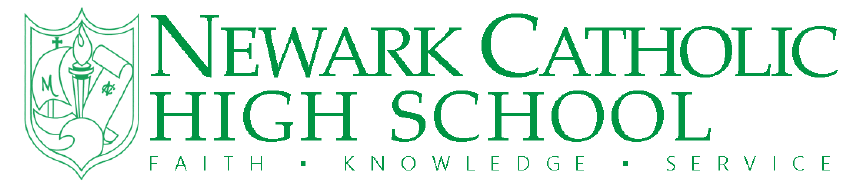 Newark Catholic
high school
FAITH  •  KNOWLEDGE  •  SERVICE
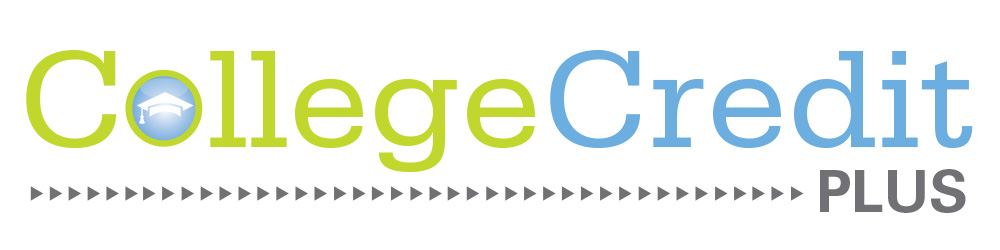 Earning dual college credit while in high school
1
What is CCP?
Allows students (grades 7-12) to get dual transcripted credit for college courses while in high school
Example:  3 semester hours + 1 HS credit

This program deals with transcripted credit;  Newark Catholic’s Advanced Placement courses (AP) are NOT part of this program
2
Why?
The goal of CCP is to create access for students who can be admitted remediation free to a college or university
Access is meant to take away barriers, such as financial concerns
Accelerated achievement of educational goals
Eliminate duplication of HS & college content
Increase the rigor and challenge of HS
Decrease the cost of college tuition
3
[Speaker Notes: Ohio has an “Attainment Goal” of 65% of Ohio’s citizens earning a degree, certificate, or other postsecondary work credential by 2025.]
Why Not?
The rigor of the material may be beyond the student’s current abilities
The work expectations (reading, message boards for online classes, etc.) may be more than the student is willing to commit to
The grade may be lower than the student is used to getting and this can lower a student’s high school GPA
The student is not ready for the responsibility of taking charge of it all – setting up accounts, contacting instructors, following deadlines without adults reminding them…
4
Who?
All qualifying students, grades 7-12
Must be admitted to a public or participating private college or university in Ohio – they will use various resources to determine if you are capable of remediation-free coursework
Accuplacer
ACT
SAT
Other placement tests as determined by the college
COVID-19 has changed these remediation free requirements.  Please check with each college to determine their policy.

Each college is different – do some research!
5
Benefits and Risks of CCP
Benefits
Simultaneous HS and college credit
Complete GenEd requirements early
College can begin and end sooner
Reduces overall college costs
Introduces rigor and expectations of college work while students still have access to familiar resources
Risks
TAG courses are guaranteed to transfer, but how they transfer depends on the major (advice: take GenEds first)
May not transfer to private or out-of-state colleges
Grades carry with you on college transcript for life; could impact college admissions and financial aid offers.
Will be responsible for reimbursement if you fail
May impact financial aid eligibility – set time frames, minimum GPA, etc.
Online courses can require more time dedicated to them than an on-campus course
6
Impact on High School Graduation
Graduation requirements still apply
24 credits (with specific content areas required)
18 points on the Ohio State Assessments
 
High school credit from college coursework will satisfy or exceed graduation and subject area requirements.
 
The GPA of high school AND college is impacted by these courses.
7
How does CCP impact high school and college transcripts?
These classes will be the beginning of a student’s college record – and will stay with them.  
Students should consider this when selecting courses that are rigorous, but within the student’s abilities.
CCP is not for everyone!  It is a big decision that takes into consideration the student’s maturity, self-discipline, willingness to find answers to questions, and take responsibility for themselves.
8
The Credits
Taking a qualifying course in college will be dual credited, and go on BOTH the high school and college transcript. 

1 high school credit is a Carnegie unit.
3, 4, or 5 sem hrs	= 1.00 Carnegie unit
2 sem hrs		= 0.67 Carnegie unit
1 sem hrs		= 0.33 Carnegie unit
9
How many credits can a student earn?
Theoretically, a student can earn up to 30 semester hours per year

	(# of HS only classes)   x   3  =   

	30 –         =  # of college credits student 				may earn that year



A sample NC senior is taking Theology, Math, English, Science, Social Studies, and an Art.		6   x   3 = 18
	30 – 18 = 12 hours of CCP allowed
10
Determining how you participate
Classes can be offered:	
On the college campus (difficult for NC students)
Online   (asynchronous)
 
College courses must be college-level.  For example, a math class that is a remedial class would not qualify.
11
Will the credits transfer?
Ohio’s Transfer to Degree Guarantee allows for easy transfer of most credits from public college to public college.
For more information on credit transfer, go to: https://bit.ly/2HsdbbU
Private college credits for transfer will be evaluated on a case-by-case basis by the receiving college.
12
Course Selection
CCP students must take 15 hours of Level I courses before they can expand to Level II.

Level I courses are:
Transferable
Satisfy a technical certificate program
Study skills or career success skills 

Advice:  Think “gen ed”; consider courses that any freshman would need to take when they go to any college.
13
How does participating work?
Return to NC   (student) (Turn in to Mrs. Galbari through the main office)
CCP Plan (includes transcript request and FERPA waiver) by March 1		
To the college(s) (student)
College Application- Student fills out online
Permission slip
To ODE  (parent)
Intent to Participate/funding form
    Received by April 1 at 5:00 (note the change
    from last year)
14
Who pays?
If you are approved for funding, Ohio pays for the class, NC pays for the books, and the college pays for any course fees.
Transportation to and from any campuses is the responsibility of the student.
If you are not approved for funding, you are not a CCP student.
15
The Application Process
Complete and return the “CCP Plan” form.
Open an OH/ID account (parents)
Apply to the college(s). (student)
Receive acceptance letter(s) from the college(s).
Apply for funding by April 1 at 5pm.
Participate in placement testing (if needed).
Receive funding award letter.
Register for classes.
Notify Mrs. Galbari of any courses outside of Psych and Comp so textbooks can be ordered.
16
New this year (Ohio Revised Code)
Mature Content:

Definition: Mature Subject Matter means any course subject matter or material of a graphic, explicit, violent, or sexual nature.

Ohio Department of Education and Ohio Department of Higher Education shall:

Jointly develop a permission slip regarding the potential for mature subject matter in a course taken through the college credit plus program.

Post the permission slip in a prominent place on their College Credit Plus program websites.
17
[Speaker Notes: I will supply a copy to the students when I meet with them, along with how to apply to COTC.]
How does funding work?
You will be applying for funding through the OH/ID portal through ODE.  
The PARENT will create an account and include all students in your family that are participating.
Upload your acceptance letter(s) from the colleges (save the emails you receive from them to upload
Submit by April 1 @ 5 pm.
18
Textbooks
Physical copies are on loan to the student and are expected to be returned in reasonable condition.
Electronic books are expected to be accessed on the student’s school iPad.  It is the responsibility of the student to make sure their iPad is charged and in working order for the class.
For textbooks outside of Psych and Comp, students need to contact Mrs. Galbari 2-3 weeks in advance to ensure the books will arrive in time for the first day of class.
19
FERPA
Family Educational Rights and Privacy Act
Protects the privacy of student records in college courses REGARDLESS OF AGE.
FERPA can be waived, and we will ask all families to sign a waiver.  This will allow the professor to communicate with the school about issues and grades to better serve the student.
Due to FERPA, the instructor does not meet or communicate with the parent, only the student!
20
What if the student fails?
A student failing a college CCP course will earn an “F” on both the high school and college credit transcript, and will be computed into both GPAs.
Ohio and NC can pursue reimbursement if:
The student fails the course
If the student withdraws from or drops the college course after the 14th calendar day after the course began.
Read the handbook for a complete explanation of how underperforming students are defined and its effect on the student’s academic standing.
21
Impact on Athletic Eligibility
Student athletes are responsible for maintaining eligibility
To be athletically eligible, students cannot have 2 or more failing grades at the end of a grading period.  This impacts the following grading period.
Students at NC must take a minimum of 6 credits per year, and 5 periods a day of core subject areas.  To see how your CCP courses impact this, see Mrs. Welch.
22
Check out the handbook!
Read the specifics in the handbook on:
A list of deadlines
How to create and submit the funding application
Topics on the Accuplacer placement test
Vocabulary used in CCP
Contact Information
A checklist to make sure you have done everything needed
23
Final Thoughts
CCP is a worthwhile opportunity for students who (1) qualify, (2) have a desire to challenge themselves, and (3) demonstrate maturity, self-discipline, and independence.
Just because “everyone else” is doing it is not a reason to participate.
Consider your participation BEFORE you begin the process.  Only apply if you are going to follow through.  Particularly with funding, it is important to be sure before you request it.
24